Significance Determination Process
PSAM 16
[Speaker Notes: Right-click, select Format Background and change the Picture fill, File]
Significance Determination Process (SDP)
Part of the Reactor Oversight Framework
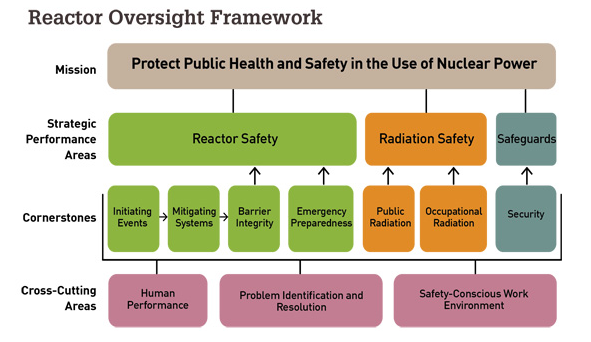 process for determining the safety or security significance of events or issues at nuclear power plants
Given a functional degradation over a period of time, the SDP can be used to determine the increase in risk (Core Damage Frequency or Large Early Release Frequency) for postulated initiating events
Lloyd's Register
2
Significance Determination Process
Purpose and scope
The SDP assigns a colour to the events
Green: Very low safety significance CDF < 1E-6
White: Low to moderate safety significance 1E-6 < CDF < 1E-5
Yellow: Substantial safety significance 1E-5 < CDF < 1E-4
Red: High safety significance 1E-4 < CDF
Lloyd's Register
3
Significance Determination Process
Overview of process
Phase 1 – Definition and Initial Screening of Findings (table) 
Characterization of the event
Initial Screening Out of Low-Significant Issues
Phase 2 – quantify impact using (normally) simplified risk models
Performed by event analyst
Study:
Initiating events
Which systems/functions are affected – defining the sequence
Exposure time
A simplified result is generated 
Phase 3 – if detailed justification needed
Detailed justification needed
Risk analyst performs justification
Lloyd's Register
4
The process
Create/import Original Event
Filter the event with simple rules
No SDP
Filtered out
Create SDP Event
SDP event: Add information
SDP phase 1:
Identification and impact
Green
No risk
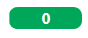 May imply risk
Type of impact, system, duration
Colour
SDP phase 2: Easy evaluation of impact using PSA
ΔCDF / ΔLERF
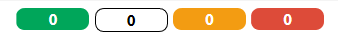 If further assessment deemed necessary
Colour
SDP phase 3: impact using standard PSA
ΔCDF / ΔLERF
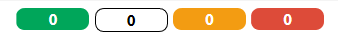 Lloyd's Register
5
RiskSpectrum SDP
Lloyd's Register
6
RiskSpectrum SDP
Difference risk monitor & SDP tool
Risk Monitor
Tool for planning and monitoring risk in plant operations
SDP
Process for analysing and determining the significance of events that has occured
Lloyd's Register
7
[Speaker Notes: 40 min for Ola. Maybe 30 min for me?]
The process in RiskSpectrum SDP
Create and filter the original event
Filtering questions defined by you
Answers will either be screened out or create an SDP event
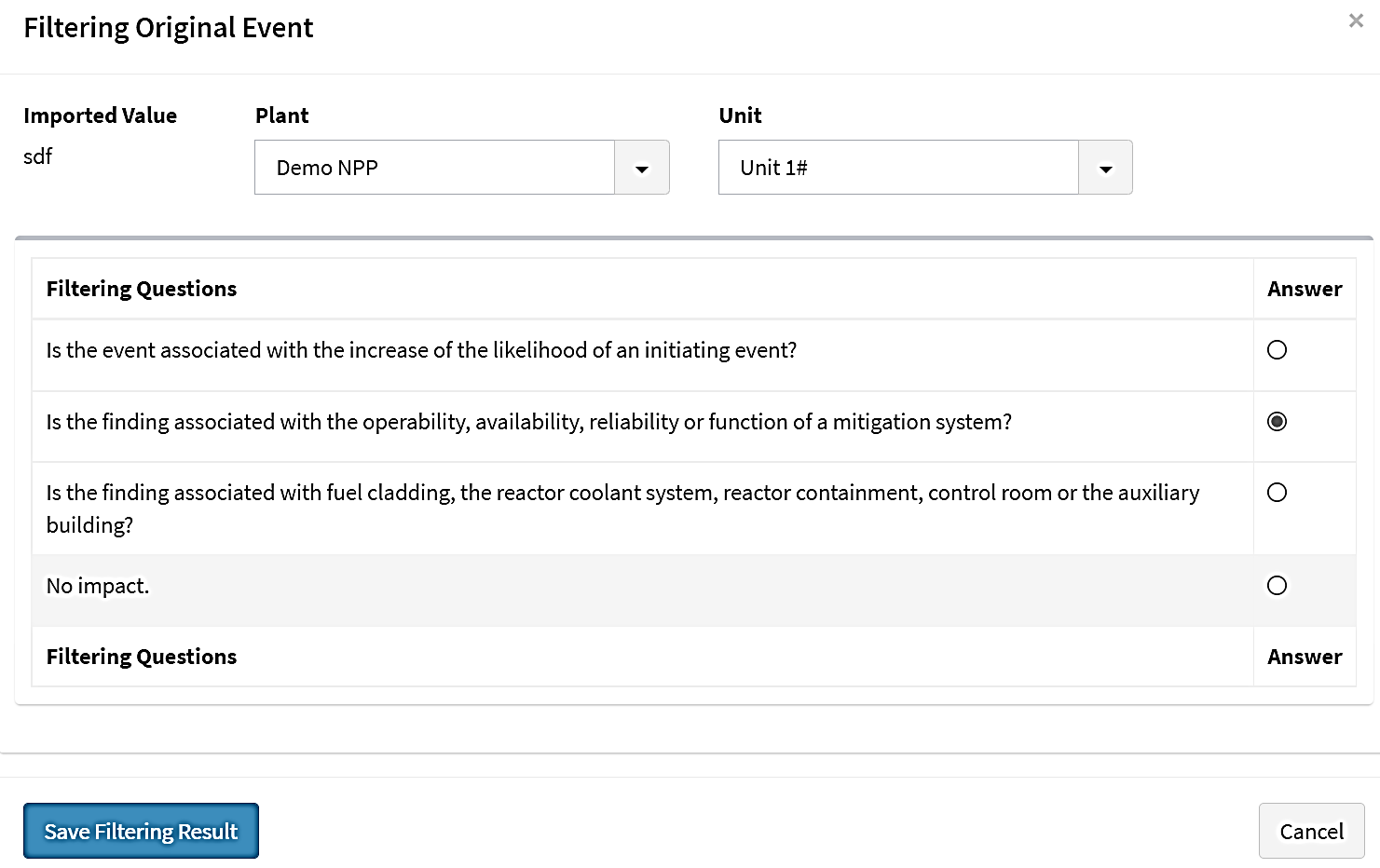 Lloyd's Register
8
The process in RiskSpectrum SDP
If an SDP event – follow the guide
Add more information about the event
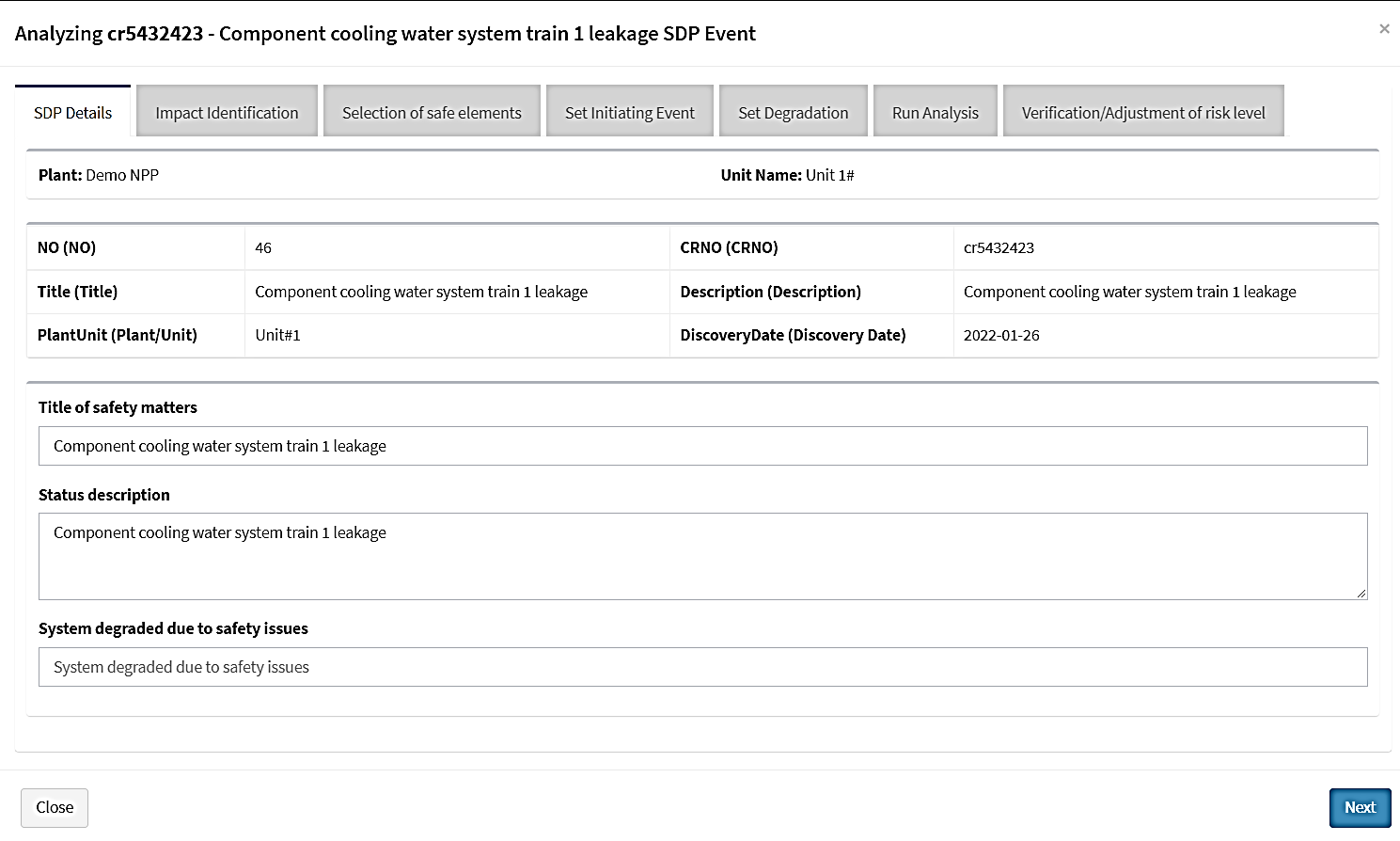 Lloyd's Register
9
The process in RiskSpectrum SDP
SDP Phase 1 - select impact
Initiating Event
Mitigation System
Barrier Integrity
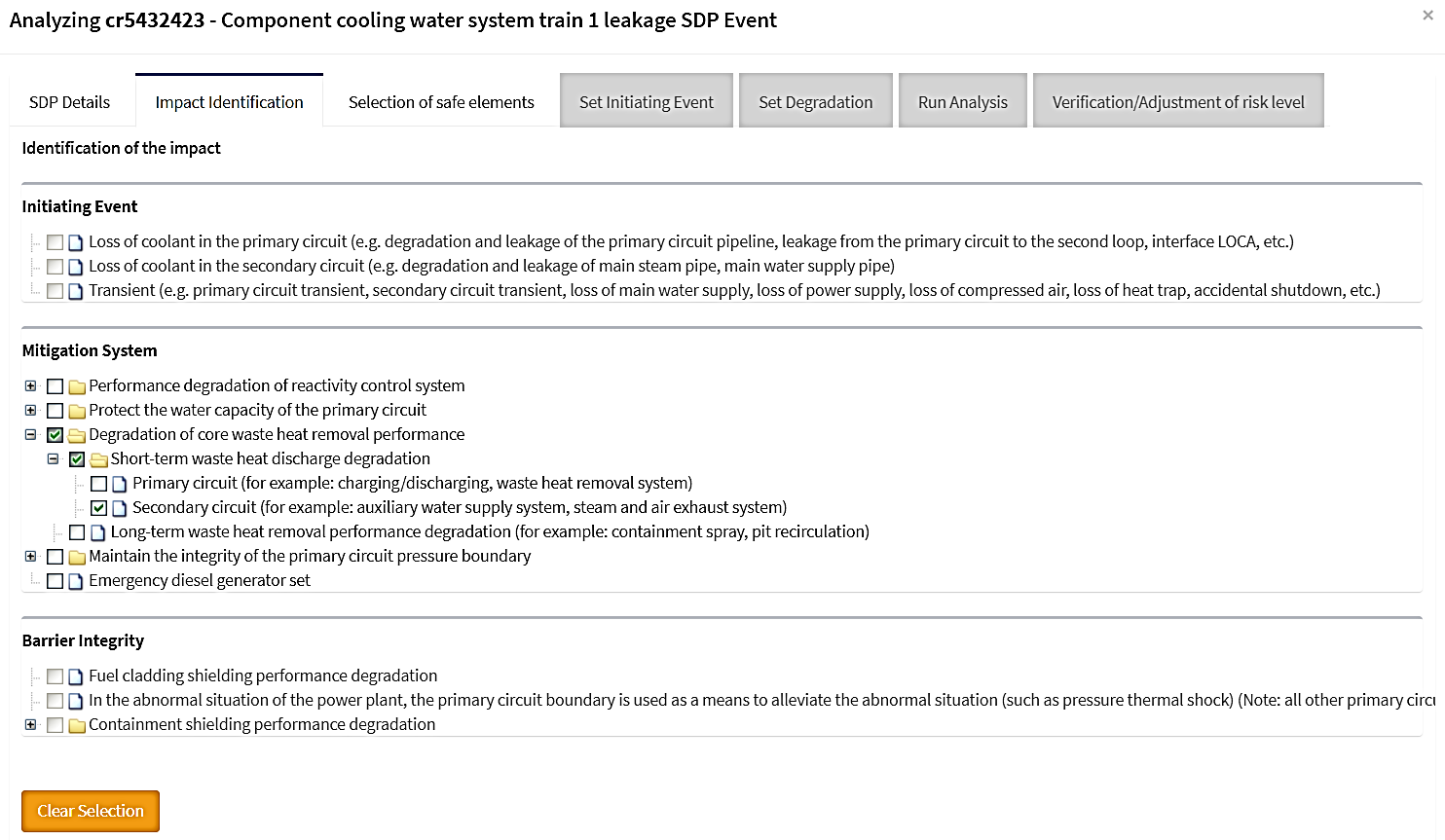 Lloyd's Register
10
The process in RiskSpectrum SDP
SDP Phase 2 - Define type of impact
Initiating event
Unavailability over time period
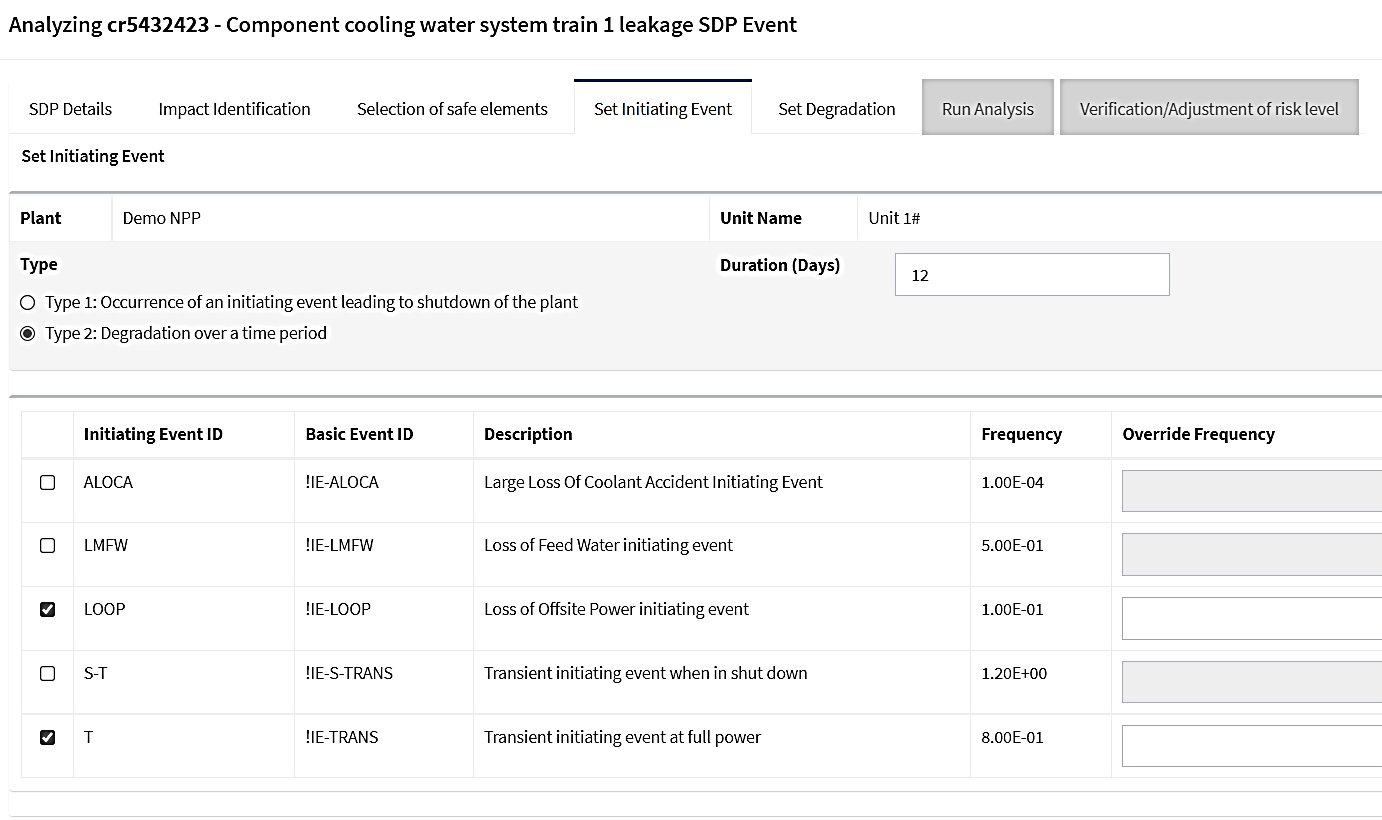 Lloyd's Register
11
The process in RiskSpectrum SDP
SDP Phase 2 – Set degradation if selected
Select affected equipment
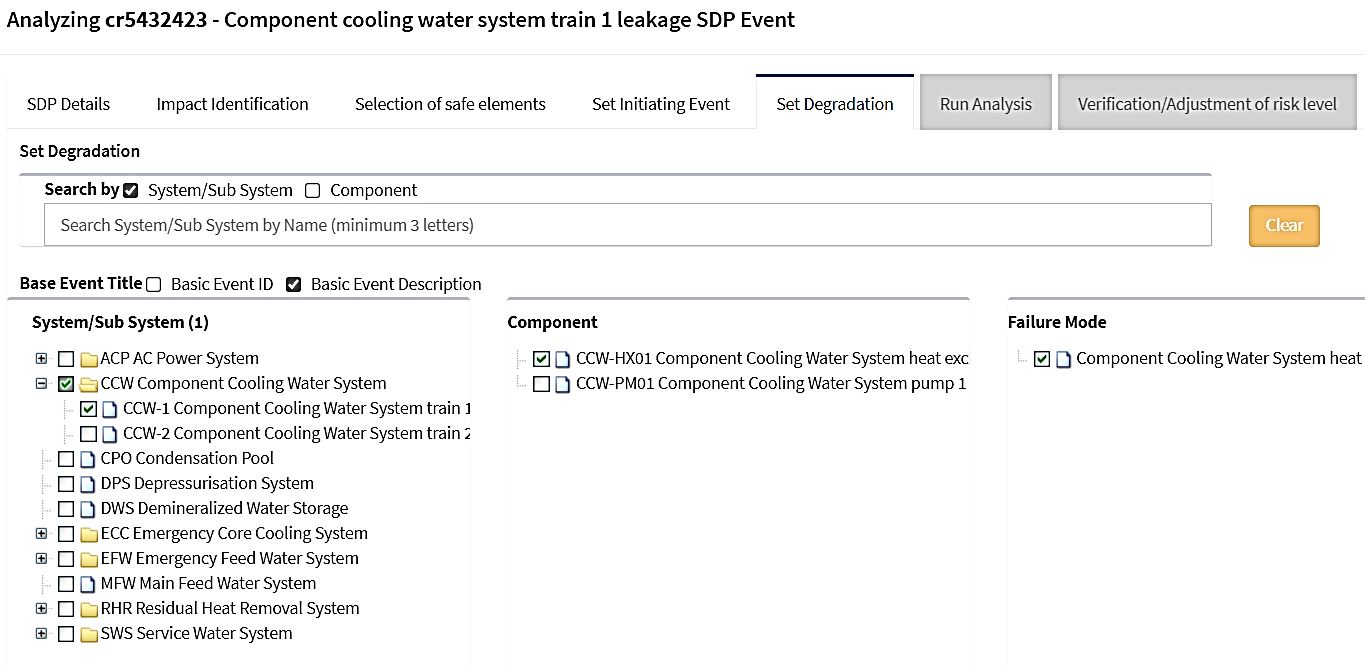 Lloyd's Register
12
The process in RiskSpectrum SDP
SDP Phase 2 – Run analysis
Set the type of failure:
Human error
Component
Management
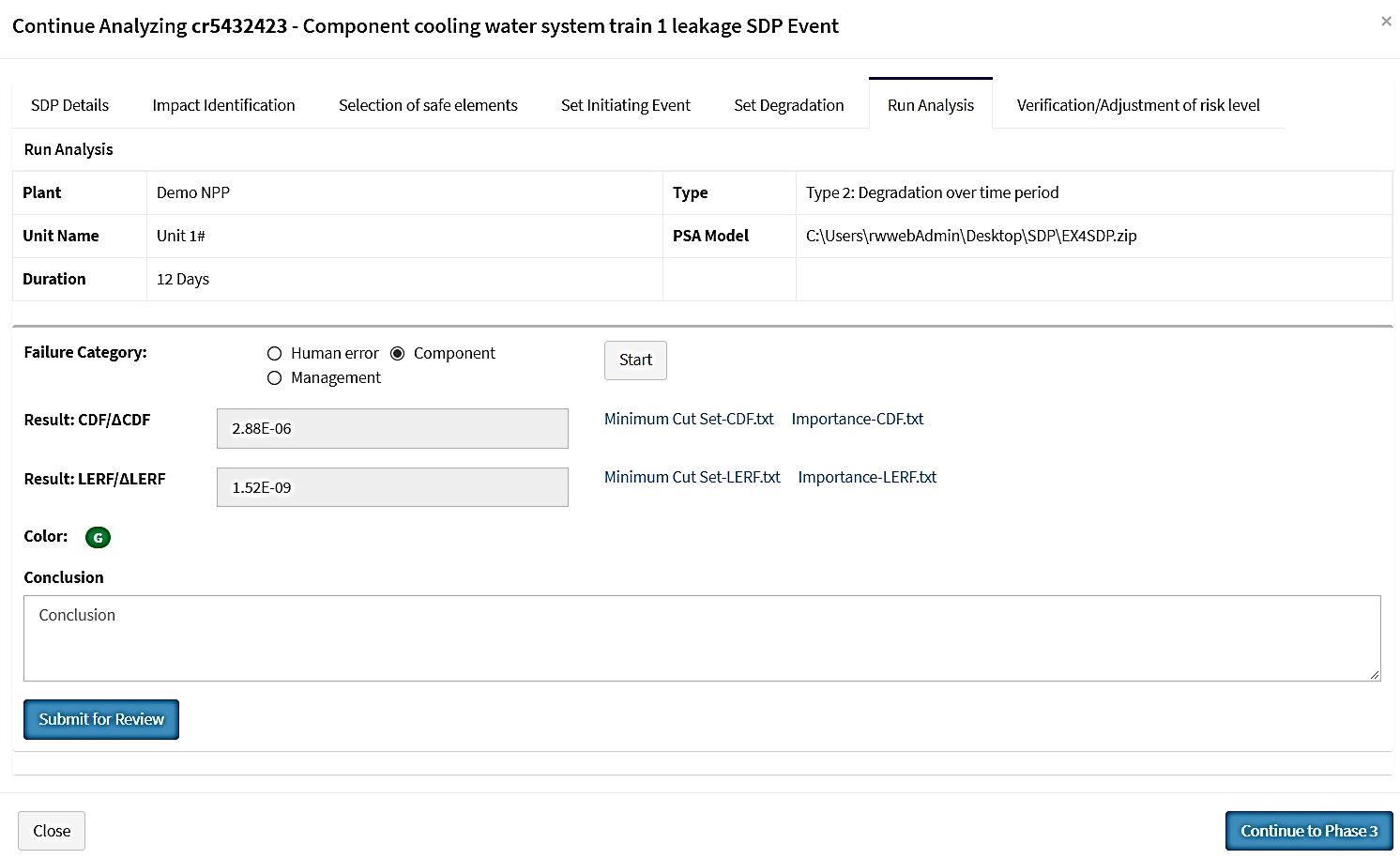 Lloyd's Register
13
The process in RiskSpectrum SDP
SDP Phase 2 – Run analysis
The PSA model is run, with the conditions defined
Impact assessed – in this case Green
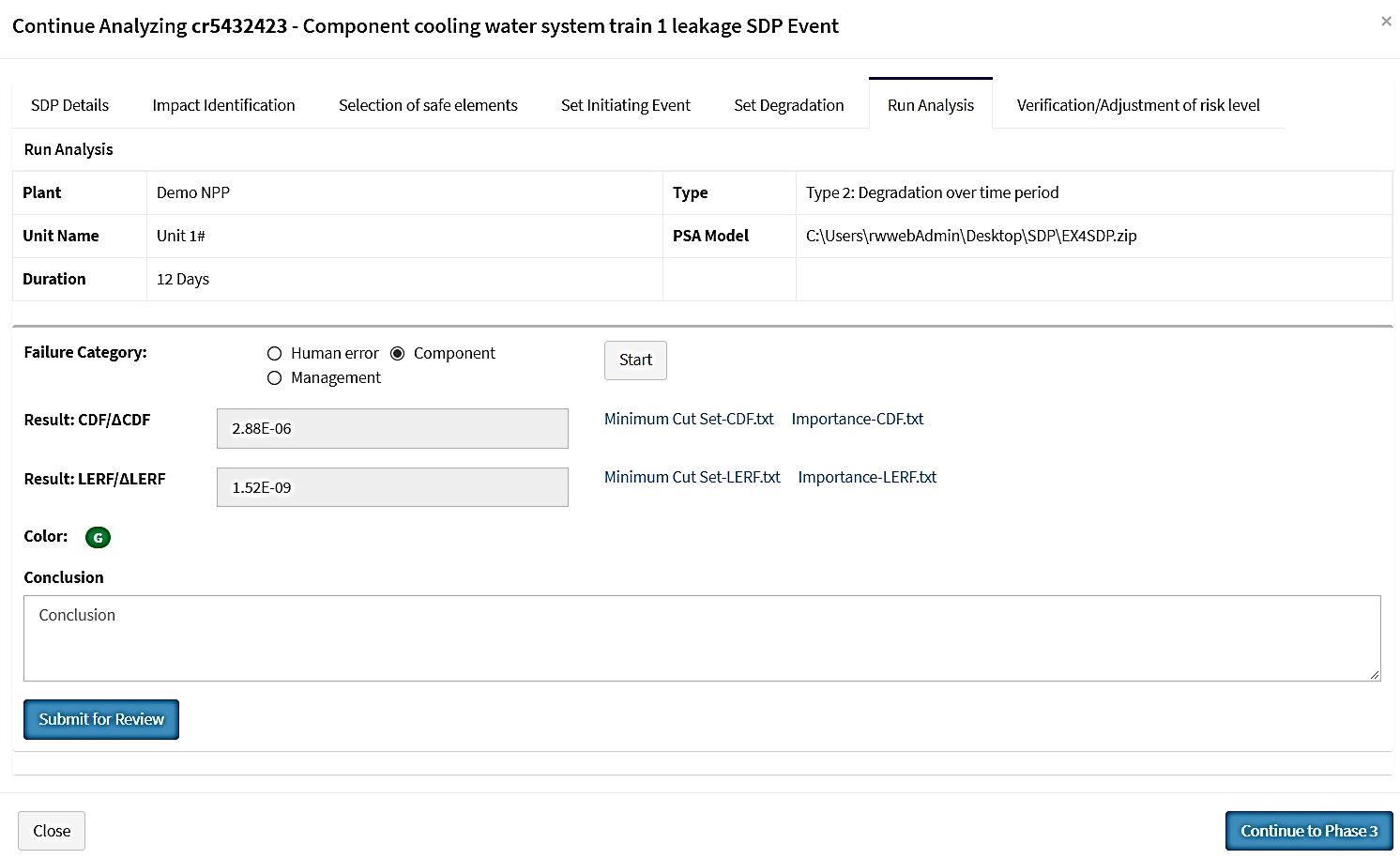 Lloyd's Register
14
RiskSpectrum SDP
Submit report for review
When approved the events appears  on the summary
You can drill down in the report to look into the analysis
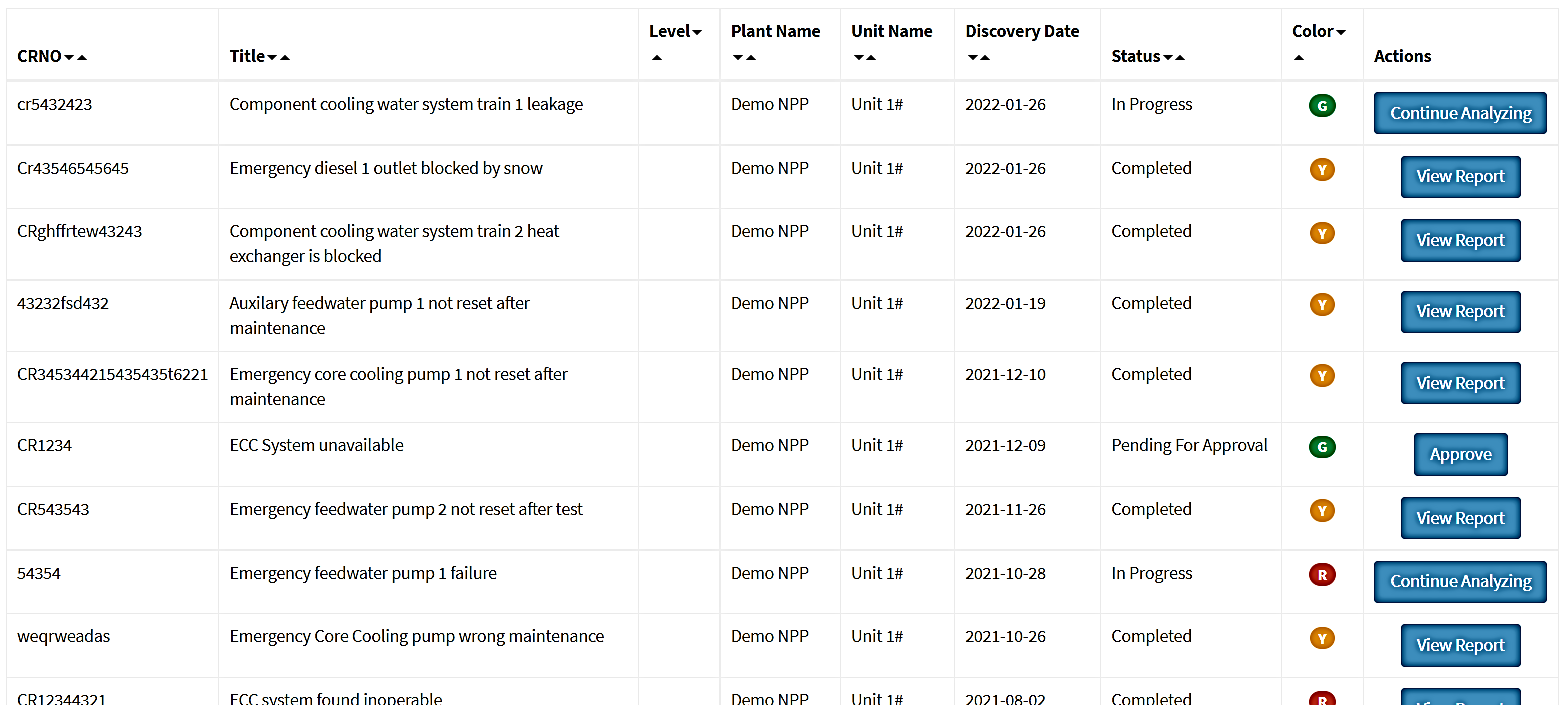 Lloyd's Register
15
RiskSpectrum SDP
Key features
Manage several stations/units
Using the PSA model
You can use any RiskSpectrum PSA model you would like - configurable
Reports and result overview (dashboards)
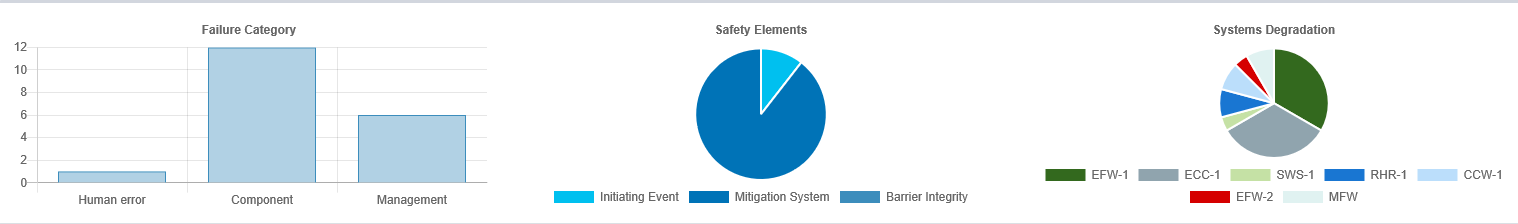 Lloyd's Register
16
RiskSpectrum SDP
Key features
Manage several stations/units
Using the PSA model
You can use any RiskSpectrum PSA model you would like - configurable
Reports and result overview (dashboards)
User management system
Review and approve
Process control/overview
Browser based system
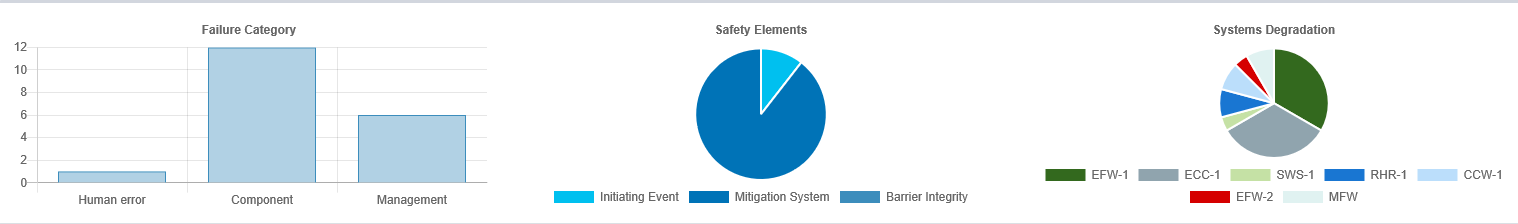 Lloyd's Register
17
RiskSpectrum SDP
Conclusions
Dashboard for all events reported
Manage several plants and units
Provides tool assistance for the steps in the SDP process
Configurable for your needs, e.g., any language
Easy to use interface, based on real PSA model to estimate risk
User management system with different user rights
Lloyd's Register
18
Thank you
Please contact:
Johan Sörman+46 70 773 0404
Johan.sorman@lr.org
Lloyd's Register
19